September 2020
Enhanced Trigger Frame for EHT Support
Date: 2020-09-14
Authors:
Steve Shellhammer (Qualcomm)
Slide 1
September 2020
Introduction
Here we propose an Enhanced Trigger Frame that is backward compatible with HE STAs with additional support for EHT STAs

Benefits of this Design
Leverage 802.11ax Trigger Frame Design
Can trigger either HE or EHT STAs
Can trigger both HE and EHT STAs with one Trigger Frame to support TB A-PPDUs
Slide 2
Steve Shellhammer (Qualcomm)
September 2020
Requirements
Slide 3
Steve Shellhammer (Qualcomm)
September 2020
Trigger Frame – Reserved Bits
Available Reserved Bits
Common Info Field, the UL HE SIG-A2 Reserved subfield (B54-B62)
These bits are currently set to all ones
These bits are copied into the SIG-A2 Reserved subfield in the HE UL TB PPDU
Common Info Field, the Reserved Bit (B63) 
This bit is currently set to zero
User Info Field, the Reserved bit (B39)
This bit is currently set to zero
User Info Field, the MSB of AID12 is unused except for a few special cases, and can be reused
See Table 9-31g
Summary
We have 10 available reserved bits in the Common Info Field
We have 2 available reserved bits in the User Info Field
Slide 4
Steve Shellhammer (Qualcomm)
September 2020
UL HE SIG-A2 Reserved Subfield (B54-B62)
Text from 802.11ax Draft 7
The UL HE-SIG-A2 Reserved subfield of the Common Info field carries the value to be included in the Reserved field in the HE-SIG-A2 subfield of the solicited HE TB PPDUs. An HE AP sets the UL HE-SIG-A2 Reserved subfield to all 1s.
This ensures that all HE STAs transmit the same bits in the SIG-A2 Reserved subfield
These bits are must cut from the Trigger Frame and pasted into the HE-SIG-A2 field
These bits are not used for any other purpose in HE
These bits can be modified for EHT without causing an impact on HE STAs
Slide 5
Steve Shellhammer (Qualcomm)
September 2020
For Reference – Common Info Field
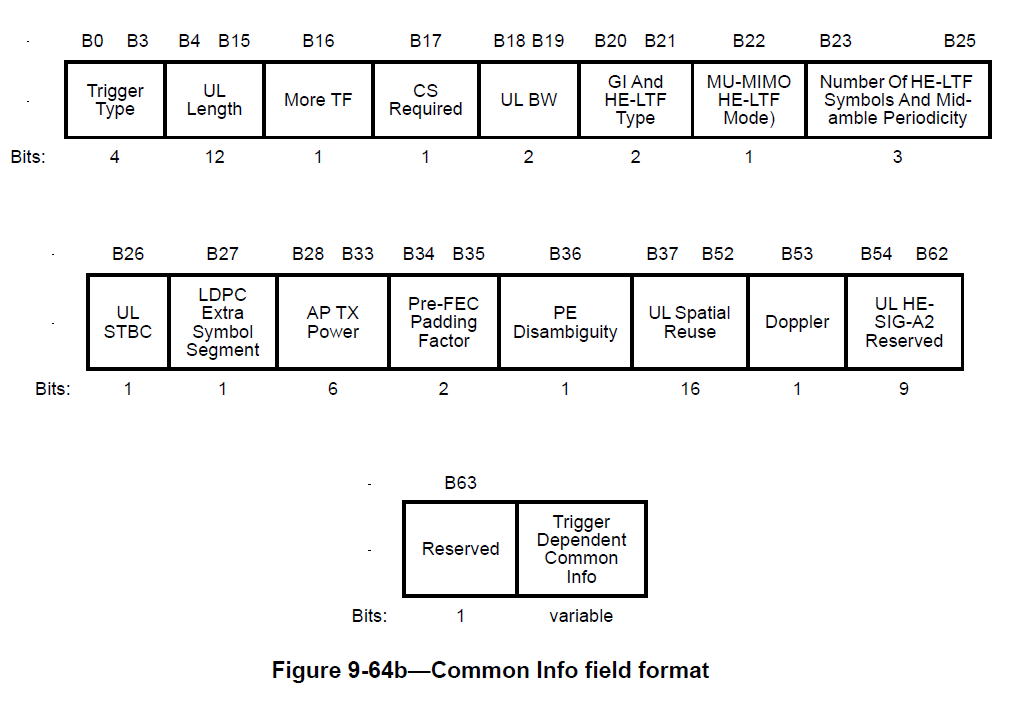 Slide 6
Steve Shellhammer (Qualcomm)
September 2020
Enhanced Common Info Field
Add support for
320 MHz
16 spatial streams
Content of U-SIG for TB PPDU
PHY Version Number
Puncturing Info
Slide 7
Steve Shellhammer (Qualcomm)
September 2020
New Common Info Subfields
Slide 8
Steve Shellhammer (Qualcomm)
September 2020
Interpretation of New Subfields
Enhanced Trigger Frame Flag
Set to zero in 802.11ax Trigger Frame
When set to one it indicates this is an Enhanced Trigger Frame
PHY Version
Copied into U-SIG of TB PPDU
BW Expansion
This bit can be combined with the two-bit BW Field
Possible bit mapping (on right)
Slide 9
Steve Shellhammer (Qualcomm)
September 2020
New Common Info Bits – Spoof a “Special User AID”
More bits may be needed, for example, for the puncturing subfield in the U-SIG
The number of bits needed for puncturing is TBD
One method to provide additional Common Info Bits is to transmit a spoofed User Info Field
This would be the first User Info Field in the User Info List
The AID would use a “Special” AID value never used by a STA in the BSS
After the AID there are 28 bits which could used for EHT TB PPDUs
These bits may also be useful for R2 features
Slide 10
Steve Shellhammer (Qualcomm)
September 2020
Number of HE LTFs and Midamble Periodicity
It is possible to expand the “Number of HE LTFs and Midamble Periodicity” subfield to support up to 16 LTFs
Slide 11
Steve Shellhammer (Qualcomm)
September 2020
Enhanced User Info Field
For Reference here is the 802.11ax User Info
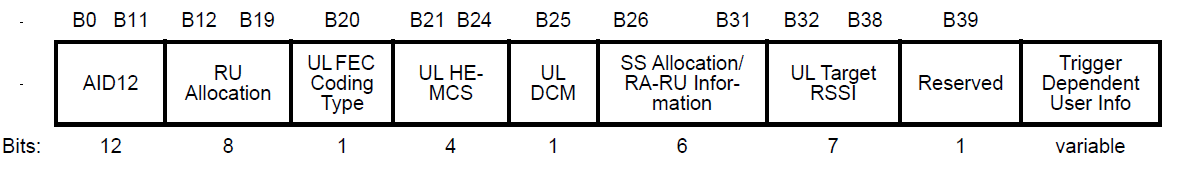 The main issue is to expand the functionality of the User Info Field to support EHT features while maintaining forward compatibility for R2
In the following we provide an example which achieves these goals while still providing enough reserved bits to support potential future features
Slide 12
Steve Shellhammer (Qualcomm)
September 2020
Example – Enhanced User Info Field
Include an SU/MU bit in the User Info Field
For the SU case, fewer bits are needed for the SS Allocation Subfield
For the MU case, fewer bits are needed for the RU Allocation Subfield
This provides reserved bits in the Enhanced User Info field
Slide 13
Steve Shellhammer (Qualcomm)
September 2020
HE/EHT Format (Reserved Bit B39)
We use the Reserved Bit (B39) to indicate to the EHT STA whether the User Info Field is the original format or the enhanced format
If the HE/EHT Format bit is set to HE, then the EHT STA will transmit an HE TB PPDU
If the HE/EHT Format bit is set to EHT, then the EHT STA will transmit an EHT TB PPDU
Slide 14
Steve Shellhammer (Qualcomm)
September 2020
SU/MU Bit (B25)
In the Enhanced Trigger Frame B25 is the SU/MU bit
Earlier this was the DCM bit, which in the Enhanced Trigger Frame has been merged into the MCS subfield 
If SU/MU = SU, indicates the SU version of the Enhanced Trigger Frame
If SU/MU = MU that indicates the MU version of the Enhanced Trigger Frame
Slide 15
Steve Shellhammer (Qualcomm)
September 2020
User Info Field – SU Case
Slide 16
Steve Shellhammer (Qualcomm)
September 2020
User Info Field – MU Case
Slide 17
Steve Shellhammer (Qualcomm)
September 2020
Number of Bits for Future Use
For both SU and MU cases we have bits available for Future Use
Slide 18
Steve Shellhammer (Qualcomm)
September 2020
Conclusions
Enhanced Trigger Frame
Fully Backward compatible with HE
Enhanced to support EHT features
320 MHz bandwidth
Up to 16 Spatial Streams
RUs and M-RUs
Provided an example of Enhanced User Info Field, which has several bits available for Future Use
Can be expanded to support R2 features
For example, triggering an Uplink TB A-PPDU
Slide 19
Steve Shellhammer (Qualcomm)
September 2020
Straw Poll
Do you support reusing the 802.11ax Trigger Type value for EHT?
Slide 20
Steve Shellhammer (Qualcomm)